ماذا بإمكانك أن تتذوق؟
مخرجات التعلم
يتوقع من التلميذ في نهاية الدرس أن:
   يعدد وظائف اللسان.
   يتعرف على المذاقات الأربع.
   يستنتج خطر التدخين على التذوق.
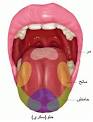 ما اسم هذا العضو؟
ماذا يوجد على سطحه؟
ما الطعوم التي يميزها اللسان؟
يساعدك لسانك على تذوق الأطعمة.
يساعدك لسانك على أن تمييز المذاقات المالحة والحلوة والمرة والحامضة بواسطة الحليمات الذوقية.
نشاط 
1- أمامك الآن أربعة أنواع من المذاقات ( حلوة, مالحة, مرة, حامضة)
أحدد طعم كل مما يلي:
السكر 
القهوة
الليمون 
ماء البحر
2- ما الذي يتحرك في فمك عندما تتكلم؟
ما الذي يحرك الطعام داخل فمك ويساعدك على البلع؟.
يساعدك لسانك على النطق وعلى مضغ الطعام.
هناك عادة سيئة تسبب أمراضا خطيرة جدا وتضعف التذوق.
ماهي هذه العادة؟
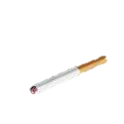